正の数・負の数0より小さい数
本時の目標
０より小さい数や用語の意味を理解し、負の数や正の数を数直線上に表すことができる。
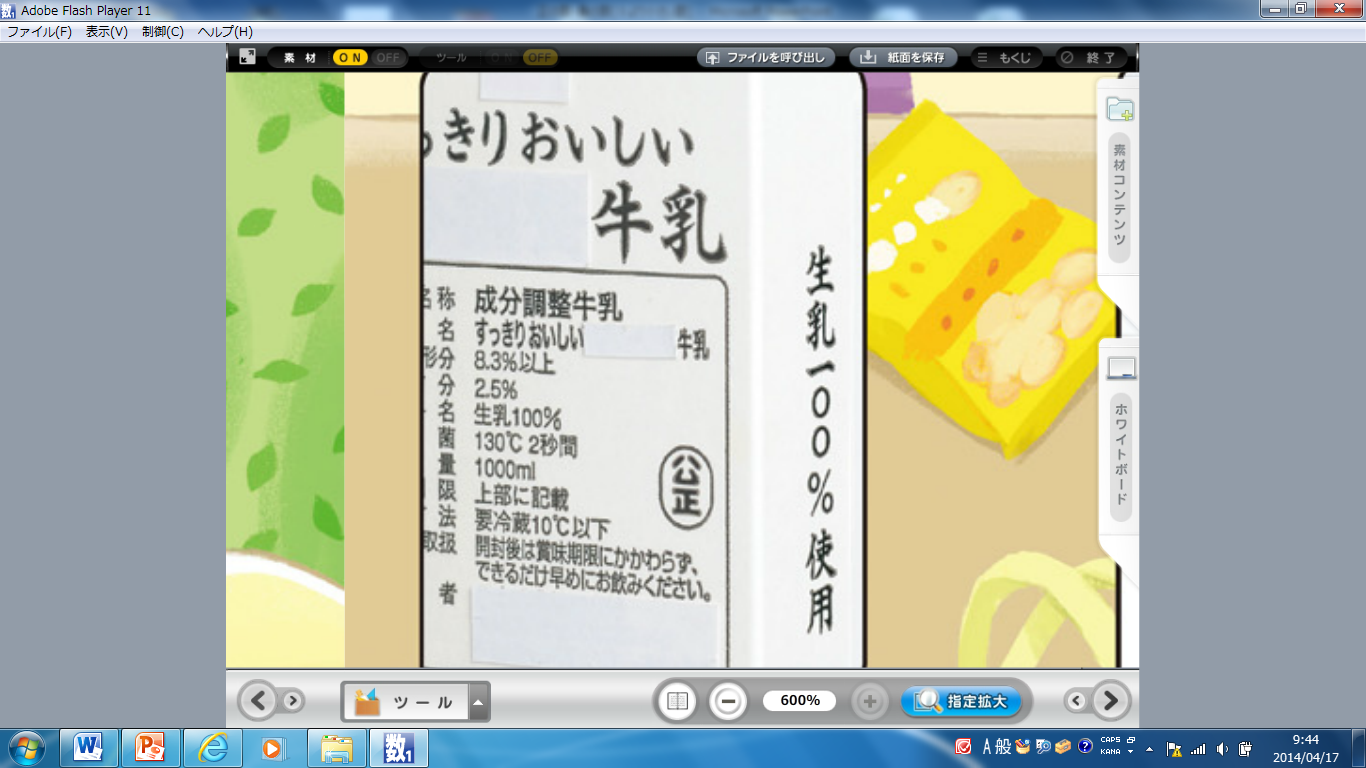 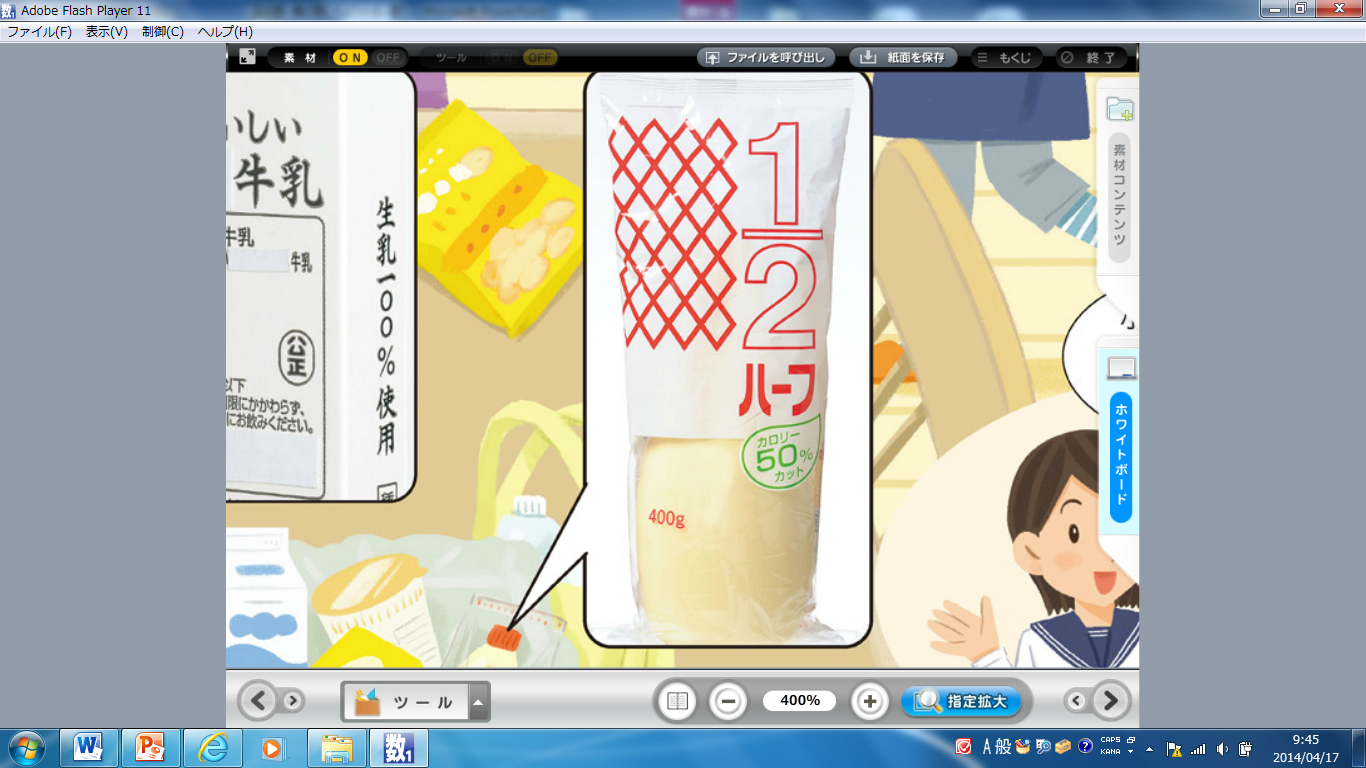 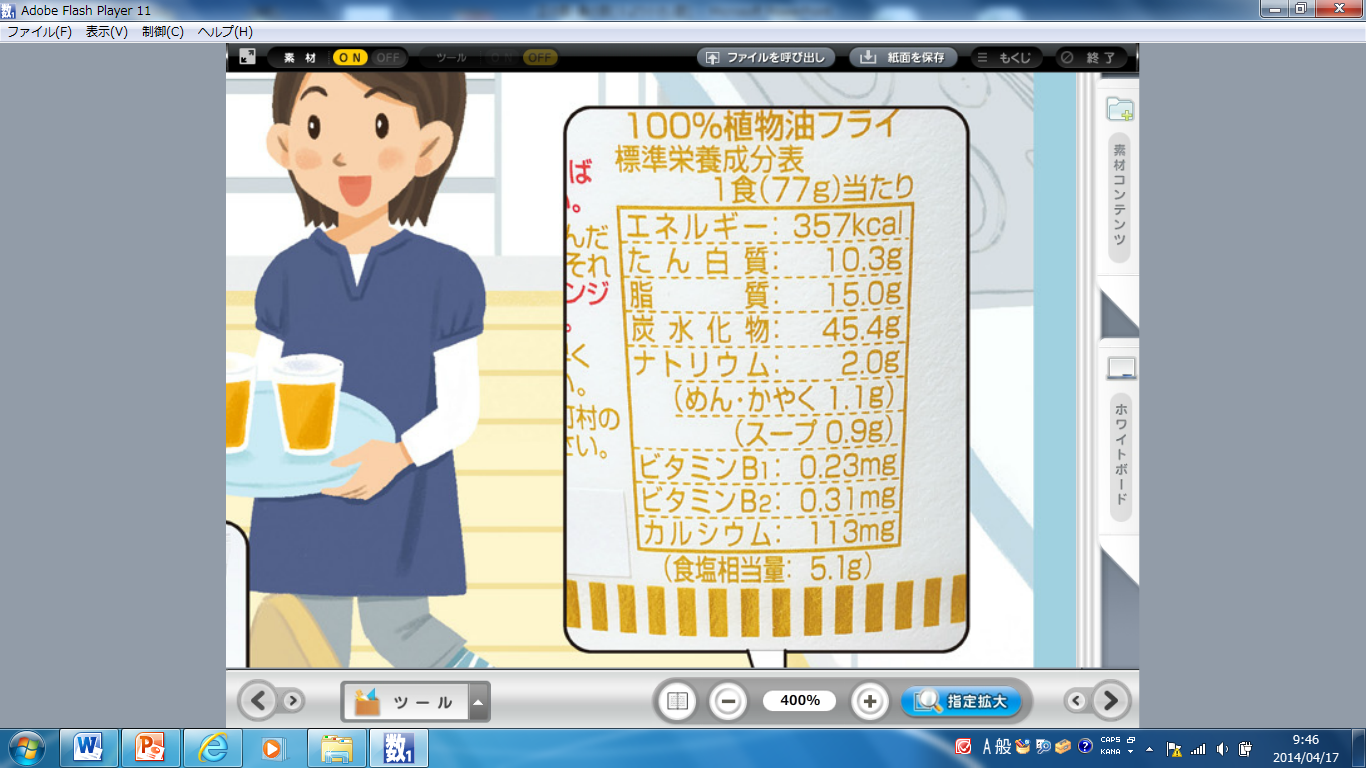 ０より小さい数
東京の気温は　
　　　　　　　　　　　７℃です。
札幌の気温は
　　　　　　　　　　－５℃です。
これをマイナス５℃とよみ、
０℃より５℃低いこと
モスクワの気温は
　　　　　　　　　－１１℃です。
教科書P,12　問1、問2をやろう
10
10
0
0
10
10
０より小さい数
10
10
0
0
10
10
＋２
プラス２
・・－４，－３，－２，－１，
負の整数
正の整数
自然数
教科書問３、問４をやろう！
身の回りの正の数・負の数
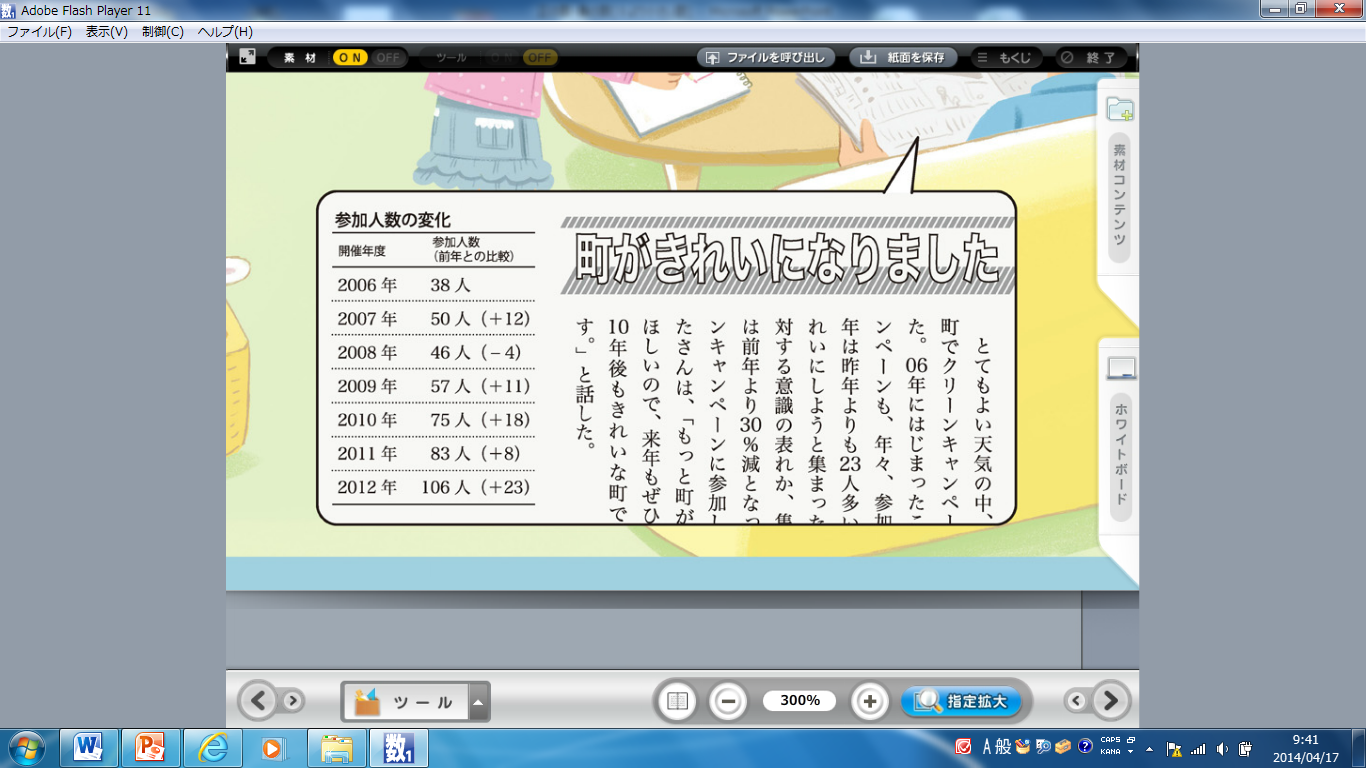 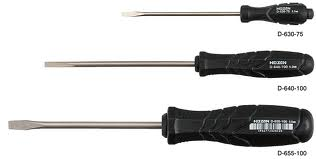 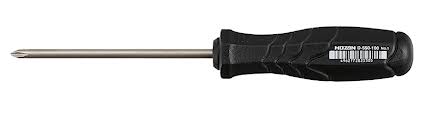 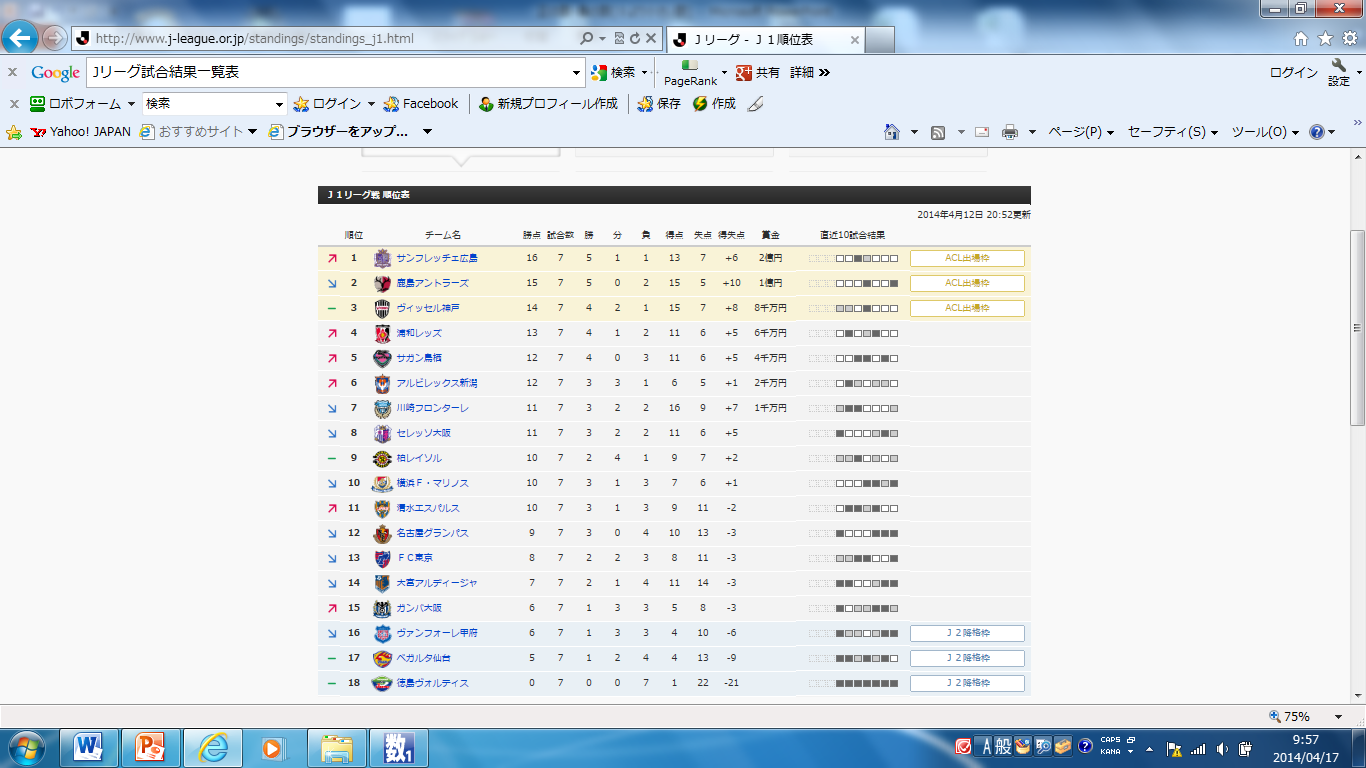 数直線
０　   １ 　  ２ 　  ３     ４      ５
―５   －４  －３   －２   －１
０　   １ 　 　　　　　　　      ５
０　   １ 　 　　　　　　　      ５
―５   　　　　　　　　    －１
―５   　　　　　　　　    －１
大
A,B,Cに当たる数を答えなさい。
A
C
B
－3
＋4.5
－2.5